Reconstruction
(1865-1876)
Issues at Hand
How do you integrate the Southern states back in the Union???


What do you do with Freedmen?
President Lincoln’s Plan
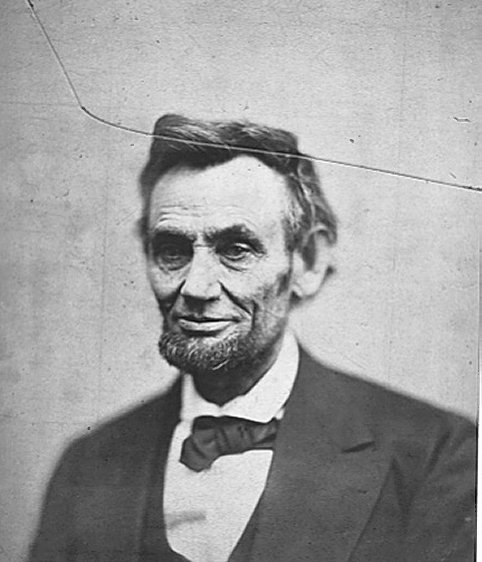 10 % Plan
Lenient to South
10% swear allegiance
allow Southerners to 
retain their property 
and reacquire their 
political rights
President Lincoln’s Plan
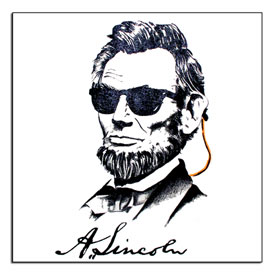 1864  “Lincoln Governments” formed in LA, TN, AR
“loyal assemblies”
They were weak and dependent on the Northern army for their survival
Failures on Lincoln Plan
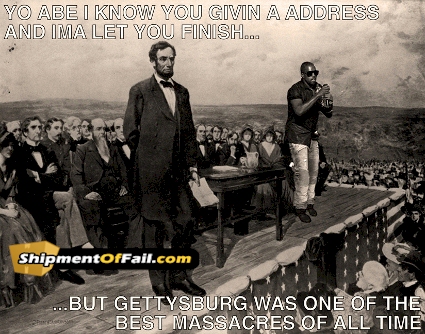 Black Codes
Economic hardships facing freedmen
Refusal to ratify 14th Amendment
Support for Radical Republicans
[Speaker Notes: Black Codes: Many states passed laws restricting the rights of freedmen
Little attempt was made to address the economic hardships facing freedmen
Southern States admitted under Lincoln/Johnson plan refused to ratify 14th Amendment
These failures contributed to growing support for Radical Republicans]
Wade-Davis Bill (1864)
Required 50% of the number of 1860 voters to take an “iron clad” oath of allegiance
Required a state constitutional convention.
Enacted specific safeguards of freedmen’s liberties.
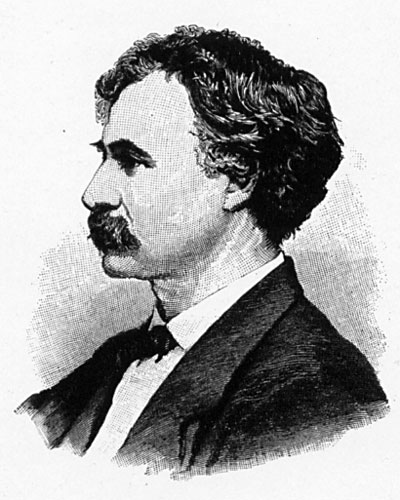 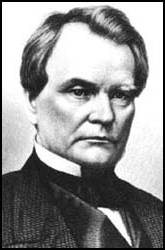 SenatorBenjaminWade(R-OH)
CongressmanHenryW. Davis(R-MD)
[Speaker Notes: (swearing they had never voluntarily aided the rebellion ).
Required a state constitutional convention before the election of state officials]
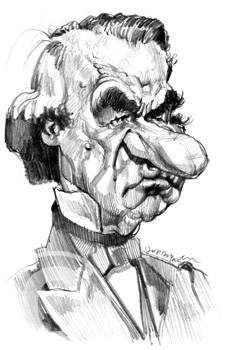 JOHNSON’S PLAN
He excluded high ranking Confederates and wealthy planters from the oath, 

“White men alone must manage the South”
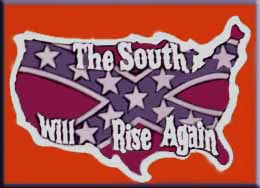 [Speaker Notes: After Lincoln’s death, his VP & successor Andrew Johnson announced his own plan 
It differed only slightly from Lincolns: He excluded high ranking Confederates and wealthy planters from the oath, but did pardon 13,000 while contending that “White men alone must manage the South”]
Failures on Lincoln Plan
Black Codes
Pardoned 13,500 Confeds.
Refusal to ratify 14th Amendment
Support for Radical Republicans
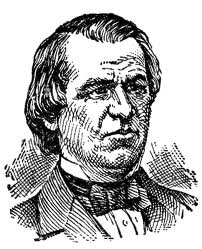 [Speaker Notes: Black Codes: Many states passed laws restricting the rights of freedmen
Little attempt was made to address the economic hardships facing freedmen
Southern States admitted under Lincoln/Johnson plan refused to ratify 14th Amendment
These failures contributed to growing support for Radical Republicans]
CONGRESS PLAN
Civil Rights Act, 
Freedmen’s Bureau Act
14th Amendment 
Reconstruction Act - 1867
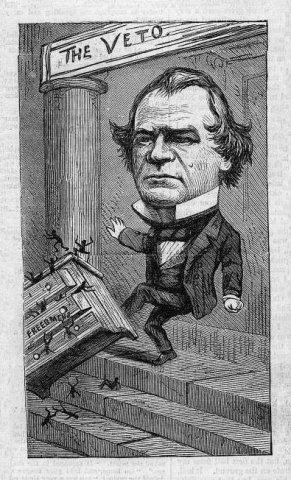 Congress overrode Johnson’s veto of Freedmen’s Bureau
[Speaker Notes: Congress worked hard to shift the focus of Reconstruction from the President to the Congress
Believed the South should be punished for starting the war and hoped to protect the rights of Freedmen (former slaves).
Extended the Freedmen's Bureau (Over Johnson's Veto) to provide food, clothing, shelter, and education to freedmen and war refugees.
Civil Rights Act of 1866 (Passed over Johnson's Veto) designed to grant freedmen full legal equality, undercutting the Black Codes
Reconstruction Act of 1867 (Passed over Johnson's Veto)
Divided the South into 5 districts and placed them under military rule (disbanded governments readmitted under Lincoln/Johnson plans 
Required S. States to ratify the 14th Amendment 
Guaranteed freedmen the right to vote in conventions to write new state constitutions 
15th Amendment]
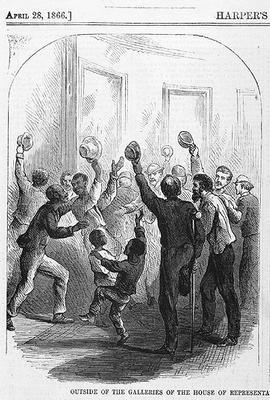 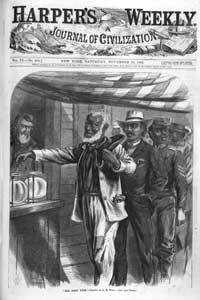 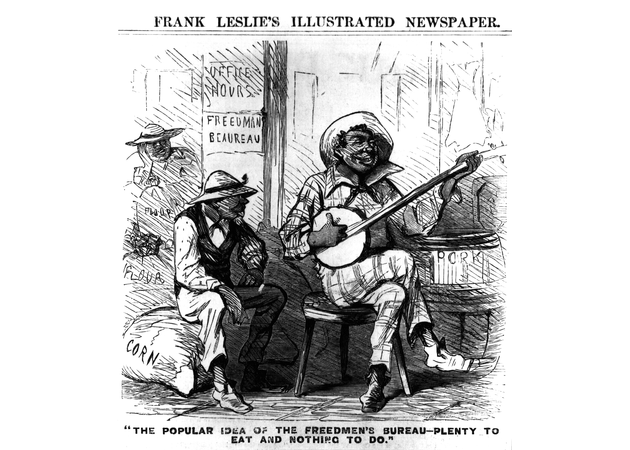 [Speaker Notes: Reconstruction Amendments 
13th:Amendment: Abolished Slavery
14th Amendment:
Declared all person "born or naturalized in the United States" to be citizens. 
Required "Equal Protection of the Laws" 
Citizens cannot be denied life, liberty, or property without due process of law. 
Reduced the representation in Congress of states that did not grant Black Suffrage 
Banned Confederate officials from taking office 
Forbade the repayment of confederate War Debt 
15th Amendment: The right to vote shall not be denied on the basis of "race, color, or previous condition of servitude"]
JOHNSON IMPEACHED
Radical Republicans felt Johnson was blocking Reconstruction efforts
Thus, they looked for grounds to impeach him
They found grounds when he fired a cabinet member in violation of the “Tenure of Office Act”
He was impeached, but not convicted and served out his term
GALLERY TICKET FOR JOHNSON IMPEACHMENT HEARING